OnCore Department Advisory Meeting
July 11th, 2023
Structure
[Speaker Notes: We have created a survey for submission of agendas items, questions, suggestions, etc. Take this to your respective groups and send us items as you see fit.

Please ask questions via chat. We will have immediate responses as time permits. Otherwise, all questions will be answered/sent by end of the day.]
Review of Previous Items
CMOCO Cost Center Added
Colorado Molecular Correlates Laboratory
This cost center will be utilized when services are provided by CMOCO (for example, next gen sequencing)
Updated CRA Role Permissions
Team members with the CRA role in OnCore (typically Clinical Research Coordinators) now have the ability to update the staff tabs within their own management group.
Updated Manager Role Permissions
Team members with the Manager role in OnCore (such as Clinical Research Managers) now have the ability to view attachments within the Financials Console
Change
Proposal
Definitions – Changes vs. Proposals
Study team approval not required
Will be implemented immediately
Affected parties are notified prior to and after implementation
Newsletter
Department advisory meeting
Planned change
Requires review and approval from one or a combination of:
Study teams
Research administration staff
Change control board
Change: New Task List for UCH QA Signoff
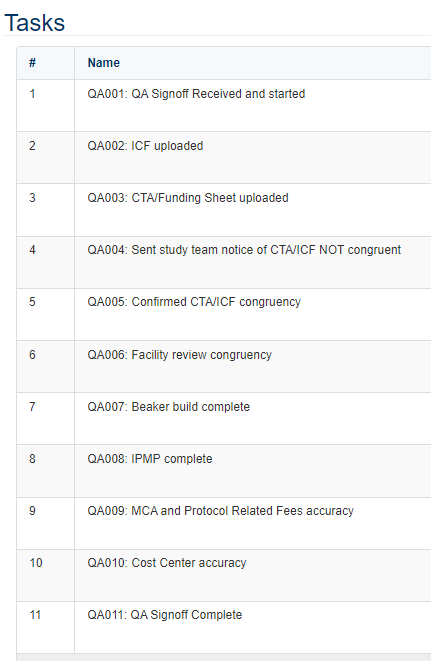 New UCH Quality Assurance Signoff Task List 
Only for UCH-involved studies
For both initial & amendment submissions
This will be added by the party performing QA signoff
IMPACT
UCH will continue to notify study teams when items are outstanding that will keep them from performing QA signoff.
After calendar signoffs are started, Study teams can look at this task list to see what items are keeping QA signoff from being performed.
Change: Update Name of Cost Center
“University of Colorado – Denver” cost center name changed to CU-AMC
Cost center name updated to more accurately reflect institution involved
IMPACT
Events utilizing University of Colorado Anschutz Medical Campus as a site will have the cost center read CU-AMC instead of University of Colorado-Denver
Change: Update to Affiliate CRM Role
Task List editing update for Affiliate CRM role
Affiliate Research Manager can now edit UCH contracts task list. Previously, only Clinical Research Manager had this ability (not Affiliate).
Other Task List templates were reviewed and affiliate positions were added to match the role permissions of their primary counterparts.
IMPACT
Staff added with role of “Affiliate Research Manager” in staff tab for a protocol can edit UCH Contracts task list as needed.
Reminders and FYIs – OnCore Upgrade
OnCore PROD Upgrade – Completed 5/31
Notification issue for signoffs should now be resolved. Please let us know if you encounter any errors or performance issues – reach out to OnCoreSupport@ucdenver.edu 
Make sure you are on latest browser version
OnCore TRAIN Upgrade – Completed 6/6
Questions?
[Speaker Notes: We will send out the slides after this meeting. Please submit topics for discussion via the survey.

We’ll see you next month!]
Review of Previous Items
ITEM 1
Details and updates
ITEM 2
Details and updates
ITEM 3
Details and updates
Change: Title of Change
CHANGE
Details of change
IMPACT
Impacted parties, downstream effects, etc.
FUTURE CONSIDERATIONS
If applicable
Proposal: Title of Proposal
PROPOSAL
Proposal details
IMPACT
Impacted parties, downstream effects, etc.
FUTURE CONSIDERATIONS
If applicable
Reminders and FYIs
REMINDER!
List any reminders as applicable